A Generic Metadata Editor Supporting System Using Drupal CMS
Jerry Yun Pan1, Nigel Banks2
1 Environmental Sciences Division, Oak Ridge National Laboratory, Oak Ridge, TN 37831-6407
2 Discovery Garden Inc., 118 Sydney Street, Charlottetown, Canada, C1A 1G431-6407
0
The Goal
Develop a generic, reusable software system to facilitate the support for multiple metadata standards and their variations
1
Approach
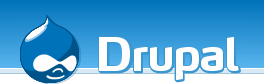 Drupal Content Management System (CMS) and its Forms API as the foundation framework
Drupal Form API
Metadata Editor Designer
Metadata Editor Render
Metadata Records (XML)
Form Definitions (XML)
(files)
(database)
2
[Speaker Notes: The software consists of a set of Drupal modules, with minimal inter-dependencies to third-party modules. There are two steps in using the system’s metadata functions: 

an administrator uses the system to define a form based on the target metadata XML schema, and 
users in an editor role use the persisted definition to render the actual metadata entry form, for creating or editing a metadata record.]
Features Highlights
Editor from design GUI (“Editor of Editors”)
Choose subset of a Schema (a “Profile”)
Custom Tags supported
Stand-alone editor, or easy Integration to any Drupal-based system through APIs
Flexible Theming (with Drupal themes and JQuery UI themes)
Auto-completion and “Pick-List” support
Optional data validation against schema
3
[Speaker Notes: Metadata Editors developed for a number of schemas, including Dublin Core (DC) and FGDC (CSDGM),  and we are adding ISO 191150 support, and we are implementing multiple step forms (“wizard”)]
Schema-agnostic
The system is not written to handle any particular metadata standard, it is generic and schema-agnostic
Each particular editor can be tied to a particular schema (FGDC, DC, ISO, etc.)
XML Form Builder (or MDE Builder)
4
“Editor of Editor”
Use the same system to create a metadata editor: XML Form Builder
5
Sharable editor definition
Editor definition creation is not automated and it requires expert knowledge of schema and the system, but -
An XML definition can be exported and imported, tweaked for a particular usage
6
Use Template
Prefill entries from a template file
7
Auto-complete and Pick-list
Leverage Drupal “autocompletion” feature
Developed support for auto-completion of multiple fields
8
Import/Export
Data record can be imported from an XML file or exported to an XML file
9
Data Record Validation
Optionally validated against its target schema
10
Drupal CMS	:
Complete separation of content from view, easily customized by each organization
Rich plugin modules 
Strong community
11
Code, EC2 Demo Server
GitHub: 
https://github.com/JerryPan/MDE-ESIP
(note: there are upstream project in islandora repository)

Amazon EC2 (ESIP account)
Ubuntu 12.04 small instance at
http://ec2-50-19-146-114.compute-1.amazonaws.com/
12
Demo
13
Suggested work (todo list)
ISO 19115 support with sample profiles
Wizard forms (- some work initiated) 
Integration with Drupal View system 
Auto-generation of form definition from a schema file
Question?
(jerry.ypan@gmail.com)
14
[Speaker Notes: ISO 19115 - we will complete a few sample profiles
Wizard - we will add the capability to design multiple pages for complex forms, from the same administration GUI tool
Auto completion - implement “pick as you type”]